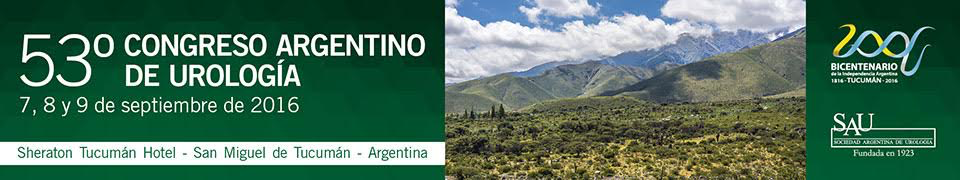 SUBCOMITÉ DE INFECCIONES
SAU
COORDINADOR: DR. DANIEL VARCASIA
DR. FERNANDO BLANCO
HOSPITAL AERONÁUTICO CENTRAL

FERXRAY@GMAIL.COM
ENCUESTA NACIONAL SOBRE MANEJO DE LOS ANTIBIÓTICOS
¿QUÉ ESTAMOS HACIENDO LOS URÓLOGOS DE ARGENTINA AL RESPECTO?
INTRODUCCIÓN - OBJETIVOS
Revisar literatura nacional e internacional sobre profilaxis perioperatoria  en cirugías prevalentes y patologías más comunes en la práctica urológica.

Revisar conductas en residencias habilitadas por la SAU mediante resultados de la encuesta realizada a tal fin. 

Determinar un punto de partida a fin de evaluar a futuro el impacto luego de actualizar pautas y consensos.
INTRODUCCIÓN
Se realizó una encuesta descriptiva, semi-estructurada, transversal, en formato on – line, de opción múltiple, totalmente anónima.

Se repartió vía e-mail a los jefes de residentes de las 27 residencias habilitadas por la SAU a Mayo del 2016.

Se registraron 22 encuestas, se procesaron 594 respuestas, descartando 22 por inconsistencias.

Se utilizó Google Forms ® y Google Spreadsheets ® para procesar resultados.
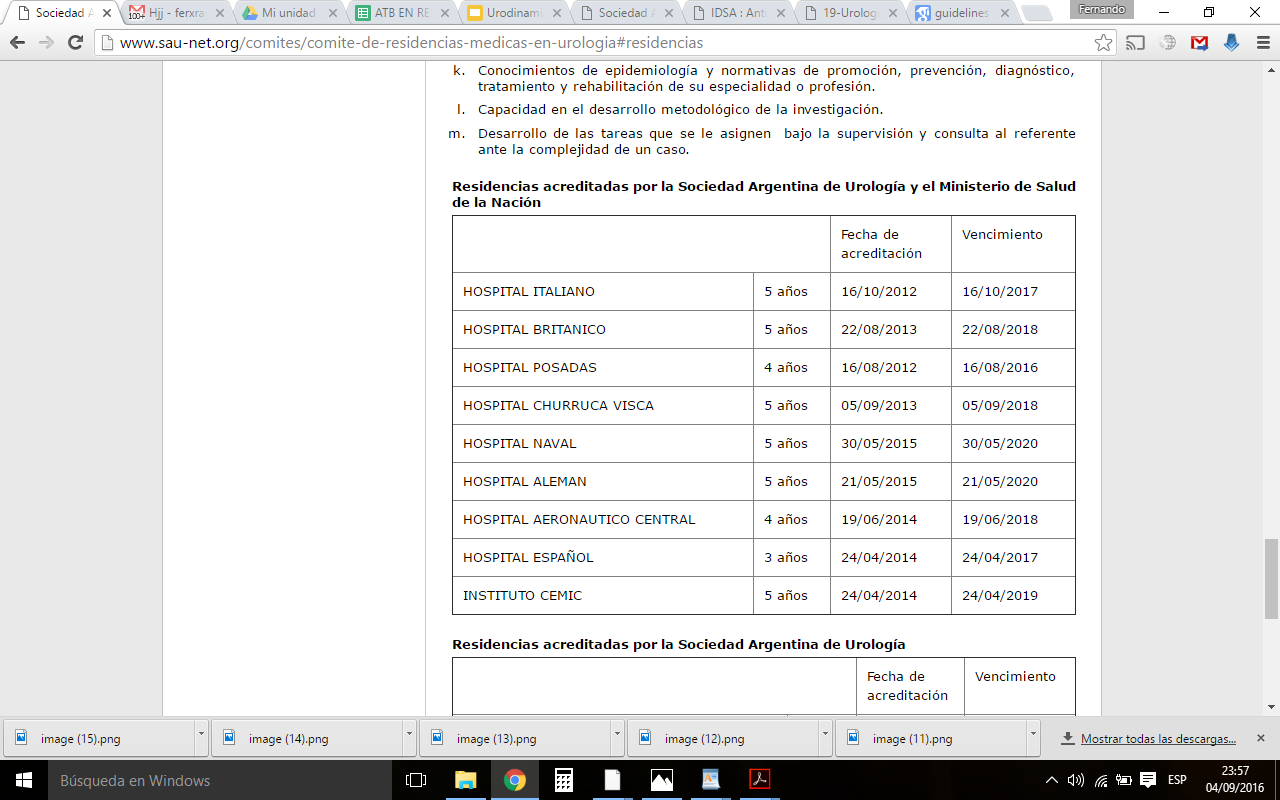 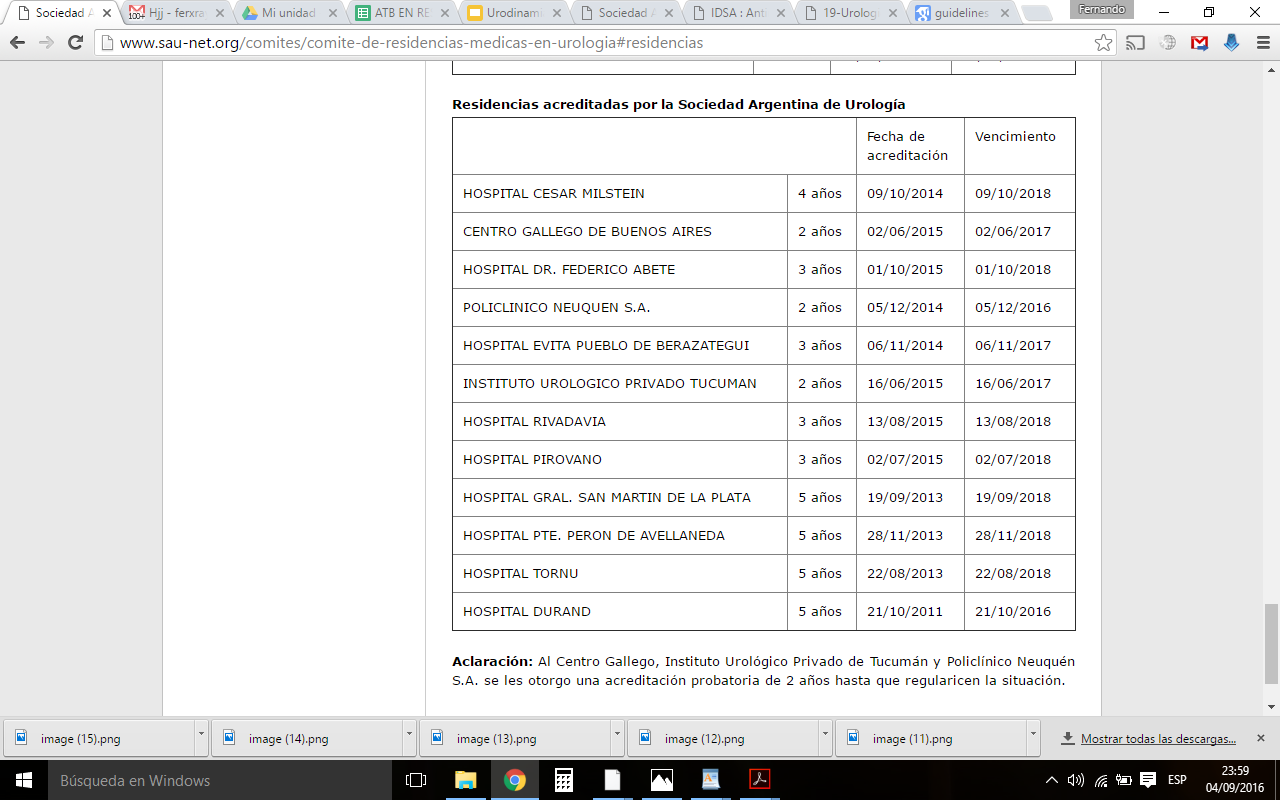 Profilaxis Perioperatoria I
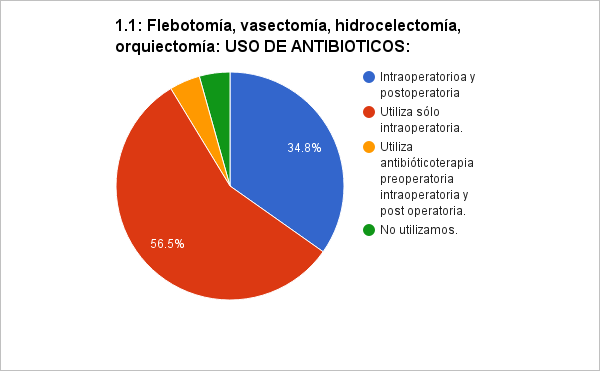 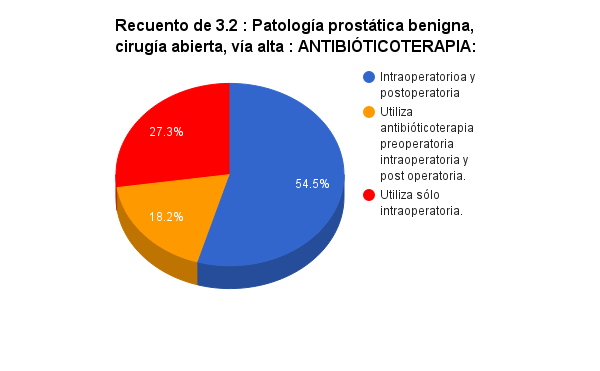 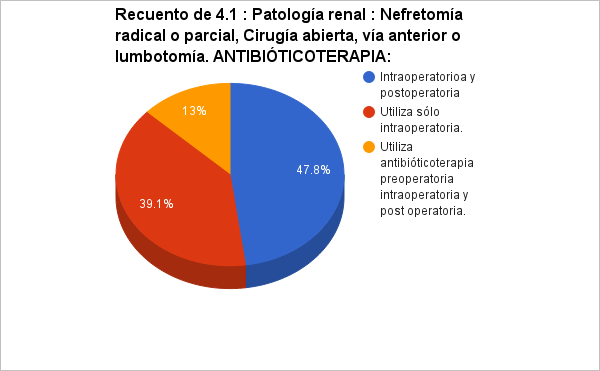 Cirugía abierta. Promedio: 42 %

De adhesión a la pauta de inducción  intraoperatoria únicamente .
Profilaxis Perioperatoria II
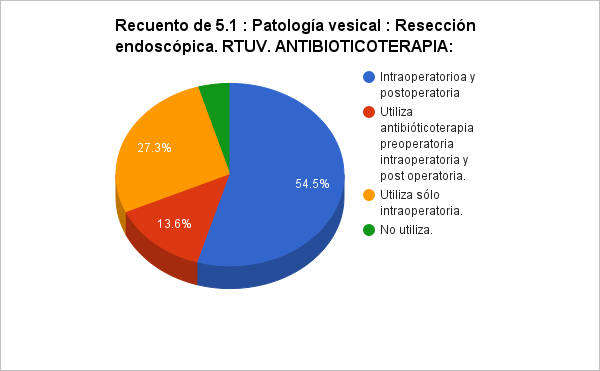 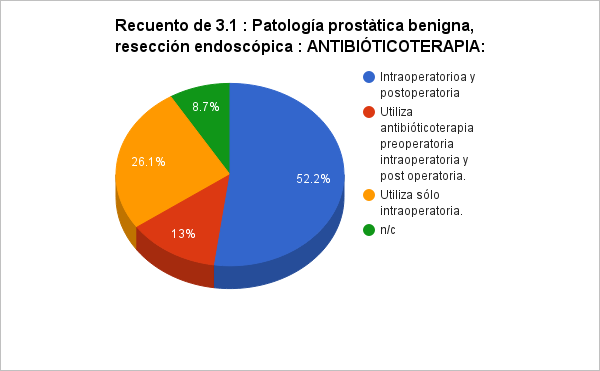 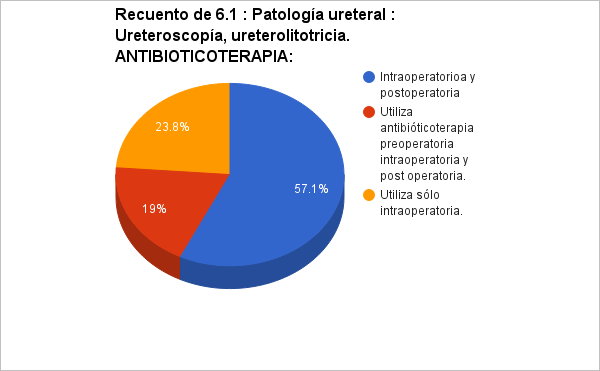 Cirugías endoscópicas. 25,6 % utiliza intraoperatoria solamente . Mas del 50 % utiliza intra y postoperatorio.
PROFILAXIS PERIOPERATORIA III
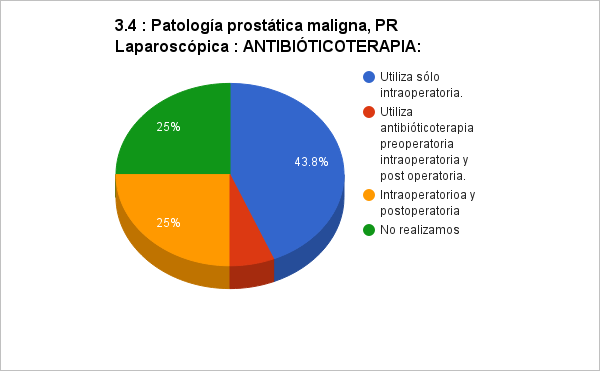 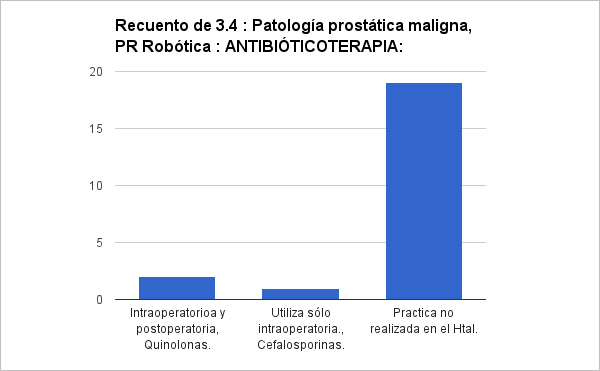 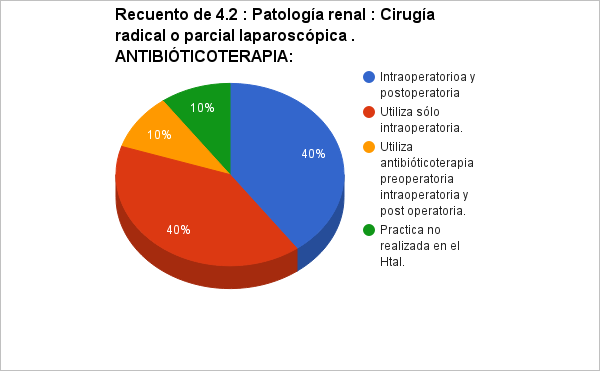 Cirugía laparoscópica o robótica: cerca de la mitad de las instituciones utilizan intraoperatoria solamente.
¿Qué dicen los consensos sobre la profilaxis?
La duración de la profilaxis perioperatoria debe reducirse al mínimo, idealmente a una monodosis preoperatoria de antibiótico. La profilaxis perioperatoria debe prolongarse sólo cuando existan factores de riesgo importantes. (EUA).

La única dosis de profilaxis útil es la que se administra antes del procedimiento (30 – 60 minutos) y debe prolongarse por 48 horas o hasta la remoción de la sonda vesical, según haya sido la evolución posterior (sangrado, necesidad de recambio de catéteres y sondas etc.)
¿Qué dicen los consensos sobre la profilaxis? (CONT.)
Continuar con la profilaxis no evita la infección urinaria y produce resistencia bacteriana. (SAU)

Cefazolina única dosis en la mayoría de los procedimientos. AJHSP
"Clinical Practice Guidelines for Antimicrobial Prophylaxis in Surgery“American Journal of Health-System Pharmacy ; 2013 ; 70 : 195 -283. 
Lineamientos básicos en la prevención y tratamiento de las infecciones del aparato urinario. Subcomite de infecciones urinarias . SAU 2006.
Grabe, M., Bjerklund-Johansen, T. E., & Botto, H. (2012). Guidelines Urological Infections EAU 2012. Actualizacion 2015.
S A D I
“Guía de profilaxis antibiótica prequirúrgica. Actualización SADI 2015. Comisión de infecciones asociadas al cuidado de la salud y seguridad del paciente. Sociedad Argentina de Infectología. Disponible en www.sadi.org.ar
S A D I
“Guía de profilaxis antibiótica prequirúrgica. Actualización SADI 2015. Comisión de infecciones asociadas al cuidado de la salud y seguridad del paciente. Sociedad Argentina de Infectología. Disponible en www.sadi.org.ar
¿Qué antibióticos utilizamos habitualmente en Argentina?
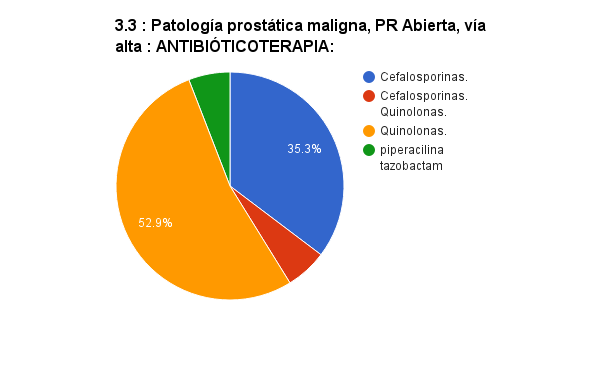 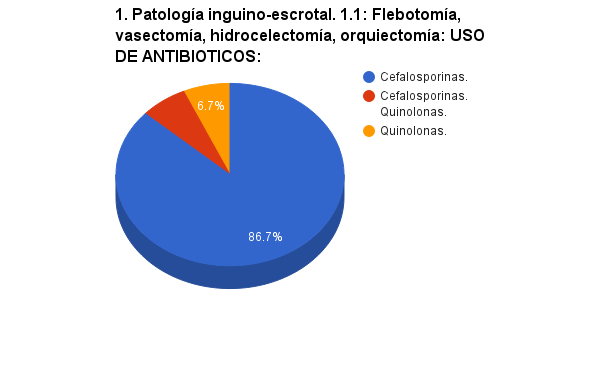 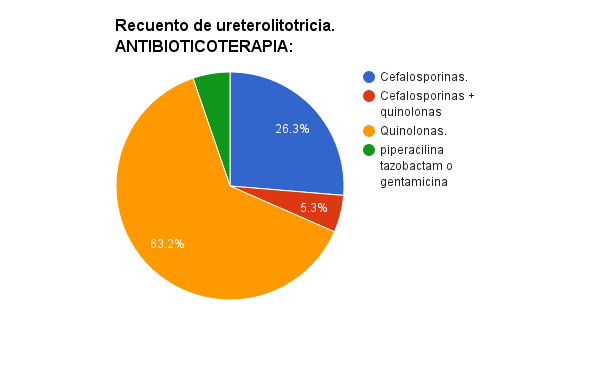 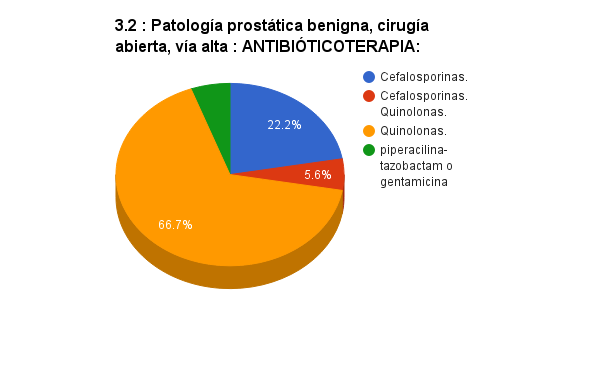 PATOLOGÍA INFECCIOSA
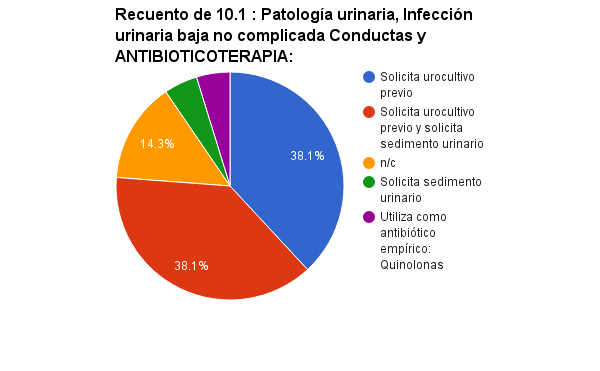 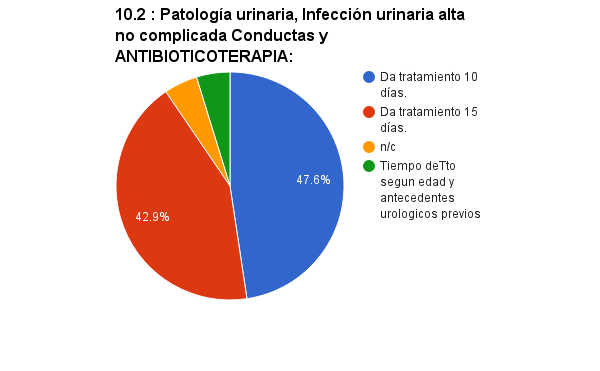 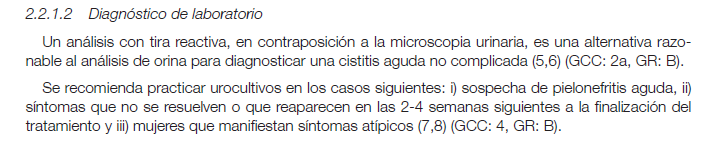 Diagnóstico: dolor en fosa renal, nauseas, fiebre, hipersensibilidad en ángulo costovertebral.  Puede ocurrir en ausencia  de síntomas.
(EUA) . Tratamiento: Se recomiendan  7 a 10 días máximo de quinolonas SI LA RESISTENCIA ES MENOR AL 20% !!!
PATOLOGÍA INFECCIOSA
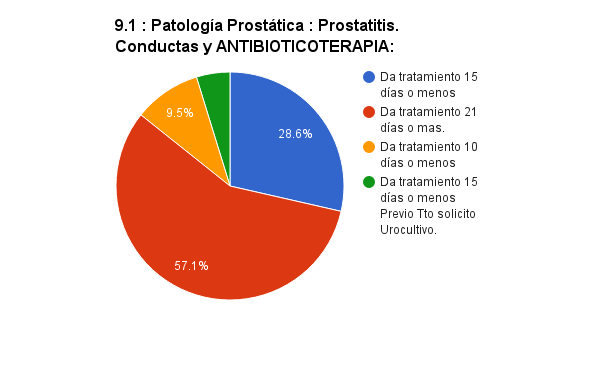 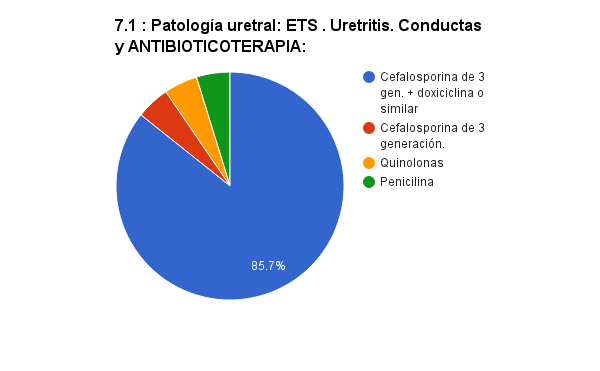 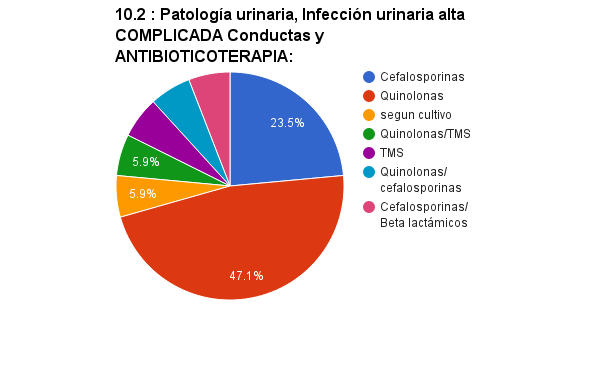 CONCLUSIONES
Se muestra un uso indebido de las quinolonas.

Hay una baja adherencia a las pautas presentadas en los consensos.

Es preciso revisar las pautas infectológicas de la SAU y ajustarlas a las nuevas tecnologías.

Esta encuesta es útil para utilizar de referencia y repetir luego de actualizar consensos, a fin de determinar si aquellos cambian conductas en las residencias.
¡¡¡MUCHAS GRACIAS!!!
ferxray@gmail.com